Le lettere di San Paolo
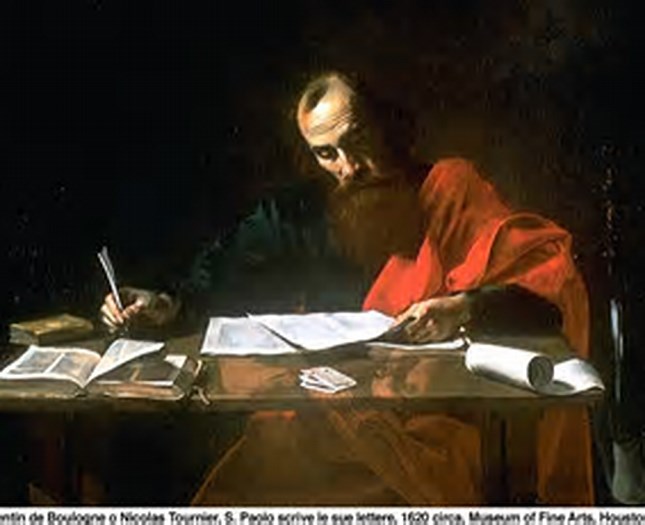 Classificazione
Delle 13 Lettere
La loro disposizione nel NT è
… dalla più lunga (Romani), 
alla più corta (Filemone). 
Insomma in modo decrescente!
Lettera o Epistola?
Sono state definite ‘epistole’
Paolo ha scritto e dettato
Redatte per …
… essere lette 
ad alta voce 
nella comunità
Generalmente strutturate in
Lettere ai Romani e ai Galati
Si ritiene siano state redatte in tempi vicini perché trattano tematiche simili

Galati: per rispondere ad un problema concreto

Romani: per la trattazione dello stesso tema in modo più approfondito
Ai Galati …
… abitanti della Galazia che Paolo ha evangelizzato durante il II e III viaggio 

Quindi la Lettera ai Galati può essere stata composta tra il 54 e il 55 
da Efeso o dalla Macedonia
Galazia
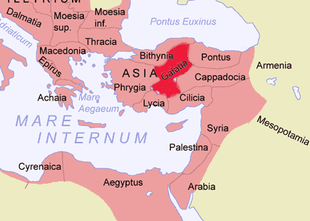 Ai Romani …
… può essere stata scritta poco dopo quella ai Galati tra il 55 e il 56 da Corinto
Romani …
… Paolo non ha fondato la comunità a Roma. 
Ancora non c’è stato a Roma!
Potrebbe esserne a conoscenza grazie ad Aquila:
… qui (Corinto) trovò un Giudeo di nome Aquila, nativo del Ponto, arrivato poco prima dall’Italia, con la moglie Priscilla, in seguito all’ordine di Claudio che allontanava da Roma tutti i Giudei (At 18,2)
Roma
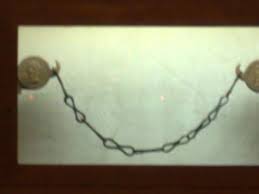 Scrive ai Romani …
… per preparare la sua visita e si suppone faccia portare la sua lettera da …
 una donna! 
Vi raccomando Febe, nostra sorella, che è al servizio della Chiesa di Cencre: accoglietela nel Signore, come si addice ai santi, e assistetela in qualunque cosa possa avere bisogno di voi; anch’essa infatti ha protetto molti, e anche me stesso (Rm 16,1)
Quale problema?
Contrapposizioni 
tra i cristiani provenienti 
dal giudaismo 
e tra quelli provenienti 
dal paganesimo
Già ai Galati lo ha ‘risolto’
Sono infatti arrivati in Galazia dei cristiani convertiti dal giudaismo i quali vogliono convincere i convertiti dal paganesimo
 a farsi circoncidere. 

Paolo si oppone decisamente! 
(Anzi, si arrabbia! O stolti Galati, chi vi ha incantati? Gal 3,1)
Se si desse retta ai quei giudaizzanti …
… si renderebbe vana l’opera di Cristo!
La Legge è buona …
… ed educa l’uomo, ma ora, unito a Cristo Gesù l’uomo non è più sottoposto al giogo della Legge
Cristo …
… con la sua morte e risurrezione ha annullato l’uomo vecchio, quello proveniente da Adamo, 
ed ha ricostituito 
una nuova umanità
La fede in Cristo …
… si concretizza in opere, ma queste non sono più le opere della Legge, ma le opere scaturite dalla forza dello Spirito che alberga nel cuore dell’uomo che appartiene a Cristo
A queste opere …
… possono accedere tutti, anche coloro che provengono dal paganesimo

Anzi, sembra sia provvidenziale (Rm 11) 
che i Giudei (a parte un ‘piccolo resto’) 
non abbiano accolto Cristo, perché così vi hanno potuto accedere i pagani!
È un mistero
O profondità della ricchezza, della sapienza e della conoscenza di Dio! Quanto insondabili sono i suoi giudizi e inaccessibili le sue vie! (Rm 11, 33)
Quindi …
… no alla circoncisione!

… e inoltre i convertiti dal giudaismo e dal paganesimo devono costituire un’unica comunità e vivere in sintonia!
Il tutto …
… risolto nella Lettera ai Galati 

… ripreso e approfondito nella 
Lettera ai Romani
… nella Lettera ai Romani altre questioni teologiche importanti:
Le Lettere ai Corinzi
Tra il 50 e il 51 
Paolo evangelizza a Corinto
Corinto
Era una città di porto molto ‘vivace’ e molto popolata

Centro di cultura greca

Diverse correnti culturali e religiose

Diverse ritualità ‘religiose’
Corinto in Grecia
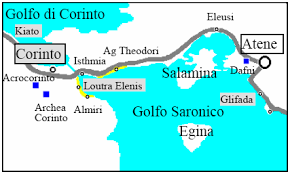 Tante questioni …
… da risolvere per cristiani convertiti da una pluralità di riti e culture


Le affronta scrivendo da Efeso 
intorno agli anni 52 – 54.
Paolo viene a conoscenza
Successivamente …
… informato da Tito  (2Cor 1,12s) scrive la 2 Corinzi
1 Corinzi
Tematiche diverse e tutte ‘urgenti’:

-serietà dei costumi
-matrimonio e verginità
-condotta nelle assemblee liturgiche
-questione dei carismi
-rapporti con i pagani
Ancora …
-santificazione del corpo
-la carità al di sopradi tutto
-l’unione con Cristo
-l’aiuto concreto alle comunità (colletta)
-la risurrezione dalla morte
Non vari maestri
Uno solo è il vero Maestro: 
Cristo!
Lettere ai Tessalonicesi
Scritte intorno all’anno 50, 
1 Ts poi 2Ts, 
sono i primi Scritti del NT

Le 2 lettere sono simili e si completano
Tessalonica
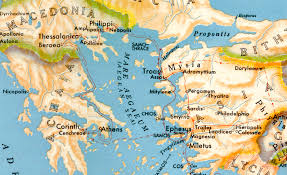 Fondamentali …
… per l’insegnamento escatologico

Alcuni influenzavano sul fatto che la venuta di Cristo era imminente e non lavoravano più!
Paolo corregge …
… e centralizza il suo discorso sulla risurrezione di Cristo e sul suo glorioso ritorno che apporterà salvezza a tutti, anche a coloro che sono già morti
L’attesa del Suo ritorno …
… deve essere caratterizzata da vigilanza e non da agitazione!

Il giorno del Signore verrà come un ladro di notte  … ma voi fratelli non siete nelle tenebre, cosicché quel giorno possa sorprendervi come un ladro (1Ts 5,2-4)
E ancora
Riguardo alla venuta del Signore nostro Gesù Cristo e al nostro radunarci con lui, vi preghiamo, fratelli, di non lasciarvi troppo presto confondere la mente e allarmare né da ispirazioni né da discorsi, né da qualche lettera fatta passare come nostra, quasi che il giorno del Signore sia già presente (2Ts 2,1-2)
Lettera ai Filippesi
Scritta probabilmente tra il 52 e il 54 da Efeso

Ringrazia per la dimostrazione di affetto e carità concreta pervenutagli attraverso Epafrodìto
Filippi
Città rinomata della Macedonia
Colonia romana 
Evangelizzata da Paolo 3 volte: tra il 48 e il 49, tra il 54 e il 55 e a Pasqua del 56 (At 16,12-40; 20,1-6)
Filippi
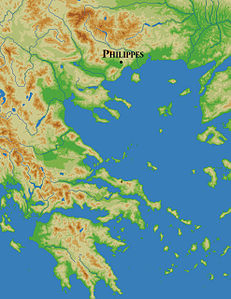 Filippesi: i più generosi
Avete fatto bene tuttavia a prendere parte alle mie tribolazioni. Lo sapete anche voi, Filippesi, che all’inizio della predicazione del Vangelo, quando partii per la Macedonia, nessuna Chiesa mi aprì un conto di dare e avere, se non voi soli; e anche a Tessalonica mi avete inviato per due volte il necessario (Fil 4,14-16)
Particolarità …
… più che teologica, 
è confidenziale, un’effusione del cuore e un avviso accorato a non lasciarsi ingannare da cattivi operai
L’inno sull’umiltà di Cristo
Egli, pur essendo nella condizione di Dio, non ritenne un privilegio l’essere come Dio, ma svuotò se stesso assumendo una condizione di servo, diventando simile agli uomini. Dall’aspetto riconosciuto come uomo, umiliò se stesso facendosi obbediente fino alla morte e a una morte di croce. Per questo Dio lo esaltò e gli donò il nome che è al di sopra di ogni nome, perché nel nome di Gesù ogni ginocchio si pieghi nei cieli, sulla terra e sotto terra, e ogni lingua proclami: “Gesù Cristo è Signore!”, a gloria di Dio Padre.
Così il martirio di Paolo …
… si sa che sono prigioniero per Cristo … per me infatti il vivere è Cristo e il morire un guadagno. Ma se il vivere nel corpo significa lavorare con frutto, non so davvero che cosa scegliere. Sono stretto infatti fra queste due cose: ho il desiderio di lasciare questa vita per essere di Cristo, il che sarebbe assai meglio; ma per voi è più necessario che rimanga nel corpo. Persuaso di questo, so che rimarrò e continuerò a rimanere in mezzo a tutti voi per il progresso e la gioia della vostra fede (Fil 1,13.21-25)
Efesini e Colossesi
Altre 2 Lettere simili
Anche qui questioni che vengono riferite a Paolo circa la comunità di Colossi e per cui scrive la Lettera ai Colossesi e poi le stesse questioni vengono riprese, approfondite e riportate nella successiva Lettera agli Efesini
Efeso
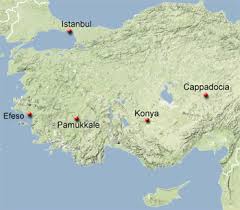 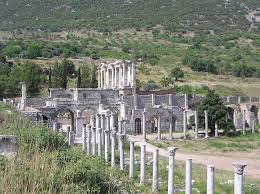 Questione a Colossi
Viene attribuita un’eccessiva importanza alle potenze celesti e cosmiche quasi da ritenerle divinità
Correzione
Non si mette in discussione l’importanza delle funzioni di queste ‘entità’, anzi, vengono equiparate agli angeli, ma occorre dare loro un giusto ruolo.
Gli angeli sono infatti intermediari, non divinità. 
Solo Cristo è al di sopra di ogni potenza cosmica
Quindi l’immagine del corpo
Cristo è il capo del corpo 
Quindi Cristo, signore sulle potenze cosmiche, e capo del corpo che è la Chiesa (Col 1,24)
È in lui che abita tutta la pienezza della divinità, e voi partecipate della pienezza di lui, che è il capo di ogni Principato e di ogni Potenza 
(Col 2,9)
Ancora la Chiesa …
… interesse prioritario. 
Essa infatti … è il corpo di lui, pienezza di colui che è il perfetto compimento di tutte le cose 
(Ef 1,23)
Anche altre questioni …
… come la gratuità della salvezza che si ottiene attraverso Cristo 

… come anche la questione che ritorna del rapporto dei convertiti dal giudaismo e dal paganesimo … risolto con l’immagine del mistero per rivelazione mi è stato fatto conoscere il mistero … che le genti sono chiamate in Cristo Gesù, a condividere la stessa eredità  … (Ef 3,3.6)
Lettere ‘pastorali’
1 e 2 Timoteo 
Tito 

Due importanti e fedeli discepoli di Paolo

Ad essi dà indicazioni circa la conduzione delle comunità loro affidate, per questo ‘pastorali’
È uno stile …
… meno appassionato, ma più burocratico 

Si ritiene possano essere state scritte (o solo completate) da un discepolo di Paolo per risolvere questioni relative ad una Chiesa più matura ed evoluta
Timoteo
Nascita a Listra  da madre giudea e padre greco e morte ad Efeso (circa il 97)

Sua madre si chiamava Eunice
 e sua sorella Loide 

Compagno di viaggio di Paolo

Presbitero o Vescovo di Efeso
1 Timoteo
Questioni varie:

-attenzione ai falsi dottori
-assemblee e abbigliamento femminile
-vescovi, diaconi, presbiteri
-vedove, schiavi, …
2 Timoteo
Ancora i falsi dottori
Pericoli da evitare
Raccomandazioni personali
Affetto per Timoteo …
… vero figlio mio nella fede 1Tm 1,2
… figlio mio Timoteo 1Tm 1,18
… tu, uomo di Dio 1Tm 6,11
 … O Timoteo 1Tm 6,20
… figlio carissimo 2Tm 1,2
… e tu, figlio mio, 2Tm 2,1
Tito
Uno dei più importanti collaboratori di Paolo
(… mio vero figlio nella medesima fede Tt 1,4)
La tradizione lo ritiene vescovo di Creta

Greco di origine pagana convertito a Cristo probabilmente da Paolo stesso

Vicino a Paolo specie per la risoluzione delle questioni della comunità di Corinto
Questioni
Lettera a Filemone
Filemone è un cristiano di Colossi 
convertito da Paolo
A lui Paolo scrive per consigliargli di riaccogliere con sé Onesimo
Onesimo è uno schiavo di Filemone fuggito dal suo padrone forse in seguito ad un furto 
Onesimo anche è stato convertito da Paolo
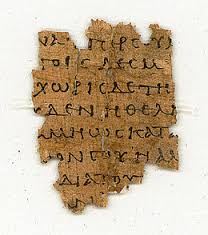 Perciò …
Paolo chiede a Filemone di riaccogliere in casa Onesimo e non più come schiavo, ma come fratello nel Signore 1,16

Paolo è disposto per lui 
a pagare di persona
Lettera importantissima!
Seppur breve … emerge l’umanità di Paolo
È stata interamente redatta da Paolo
Paolo si mette in gioco garantendo in prima persona
La schiavitù
Pur non condannandola apertamente, tuttavia la ‘annulla’ perché in Cristo non c’è differenza di considerazione degli esseri umani

Uguale dignità di ogni essere umano in virtù del Battesimo
Paolo scongiura Filemone
Che io possa ottenere questo favore nel Signore; dà questo sollievo al mio cuore, in Cristo! (20)
Filemone: uomo virtuoso
Ti ho scritto fiducioso nella tua docilità, sapendo che farai anche più di quanto ti chiedo (21)
Per noi
Ci facciamo cambiare la vita dalla Parola di Dio?
Chi è il nostro san Paolo, cioè 
colui / colei che mi ha trasmesso 
il seme della fede / la Parola di Dio in modo significativo?
A chi ‘devo’ fare io da ‘san Paolo’ cioè da trasmettitore e testimone della Parola di Dio?
La Parola di Dio ci dà concreti suggerimenti per vivere al meglio il tempo a nostra disposizione?
Mi illumina in merito alle mie relazioni affettive, lavorative, sociali?
Quale impegno posso prendermi perché la Parola di Dio sia più al centro delle mie giornate, della mia vita e di quella di quanti mi riguardano?